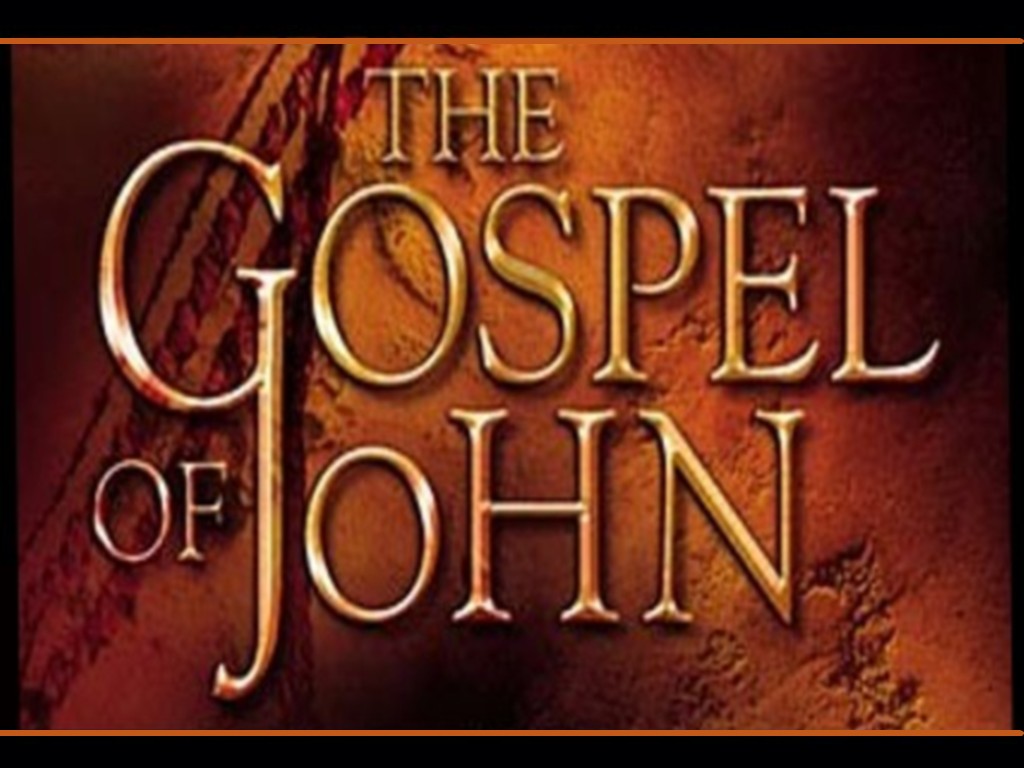 John 14
Promises for the anxious
The anxious heart
Anxiousness/troubled: To stir up, agitating water
Matt 3:2 - Herod was troubled
Matt 14:26 – Disciples were terrified
Luke 24:28 – Disciples were troubled & doubted
John 12:27, 13:21 – Jesus was troubled
Promises for the anxious
Jesus is preparing a place for you
A place for you
A Jewish wedding: Matt 1:19-20
New Additions:
I’m preparing a place for my bride
Promises for the anxious
Jesus is preparing a place for you
Jesus is coming again to take you to himself
Jesus is the way, the truth, & the life
The way, the truth, and the life
To know Jesus is to know the father
Jesus was hurt by Philip’s question
Unity of God: Matt 28:19, 2 Cor 13:14, Gen 1:26
Promises for the anxious
Jesus is preparing a place for you
Jesus is coming again to take you to himself
Jesus is the way, the truth, & the life
Jesus answers prayer in his name
Jesus will give you another helper
The Helper
He will be with you forever (16)
He abides with you (17)
He will not leave you as orphans (18)
Another helper of equal quality
The Helpers role
He will teach you all things (26)
He will remind you of all I said (14:26, 15:26)
Helper/Counselor/Comforter: (14:16, 26, 15:26, 16:7
	Advocate: 1 John 2:1
	Encourage: Heb 3:13
	Exhortation: Eph 4:1
	Comforts in distress: Matt 5:4, 2 Cor 1:3-4
Promises for the anxious
Jesus is preparing a place for you
Jesus is coming again to take you to himself
Jesus is the way, the truth, & the life
Jesus answers prayer in his name
Jesus will give you another helper